Construction Worker Injuries, Overdoses, and Suicides
April 2025
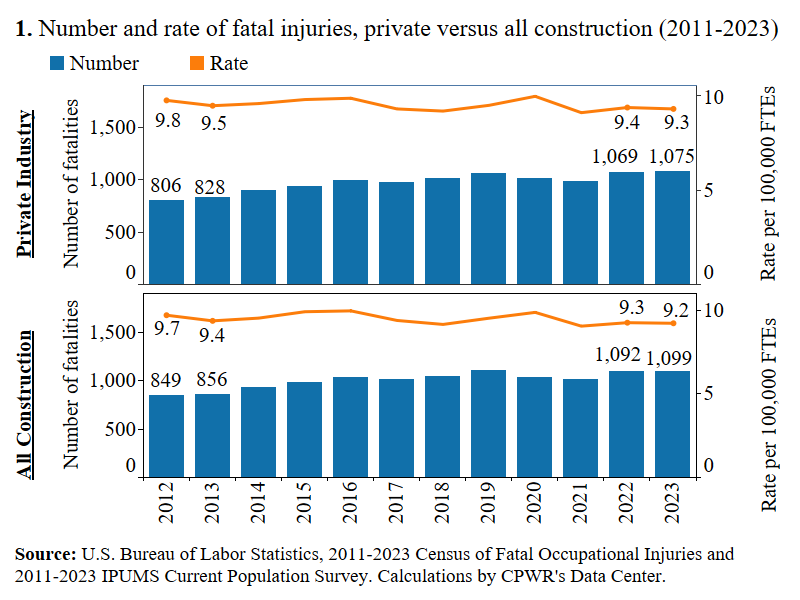 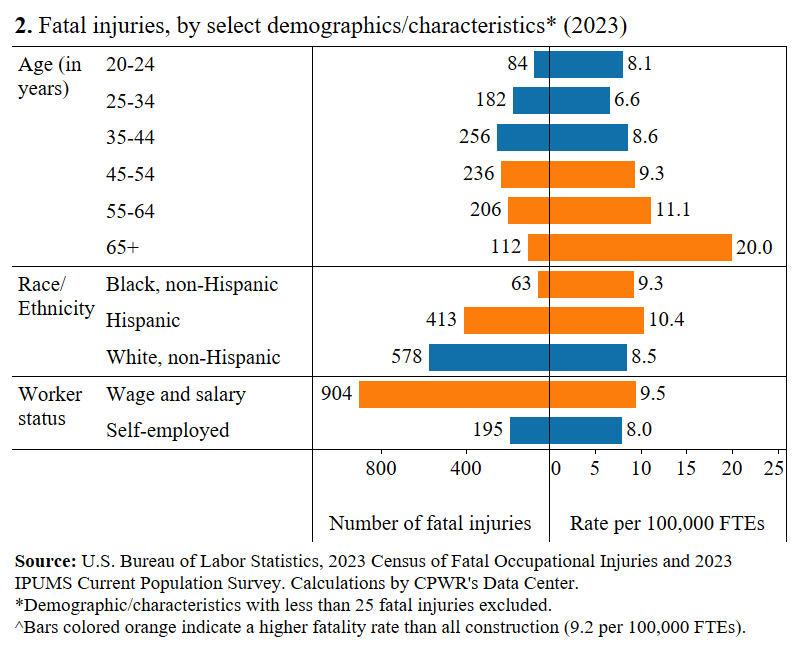 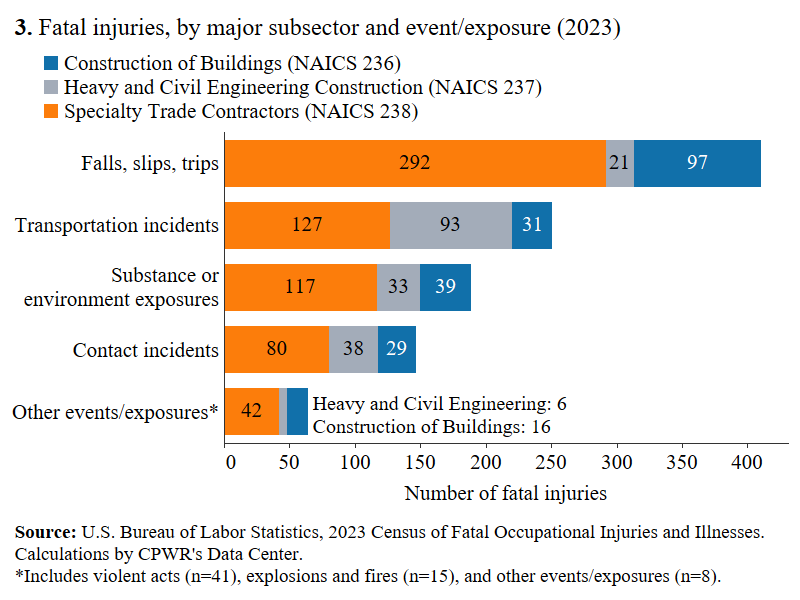 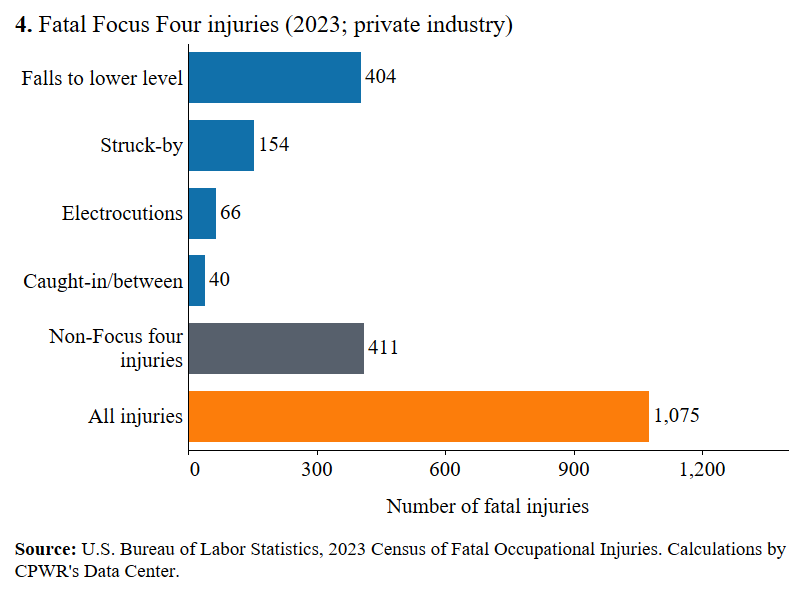 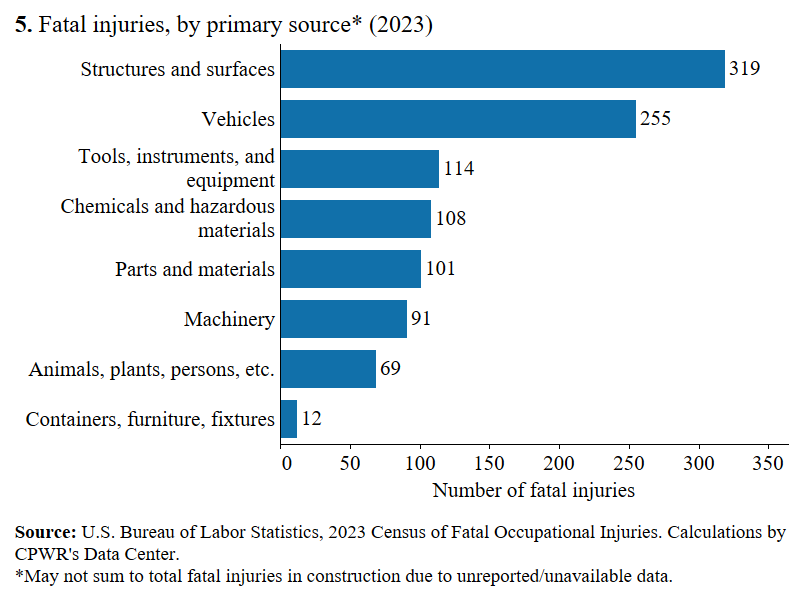 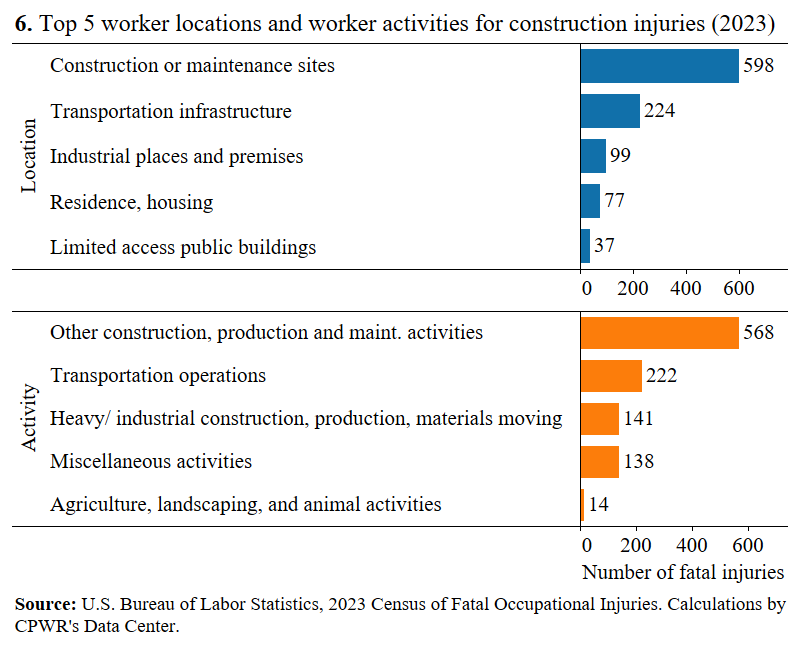 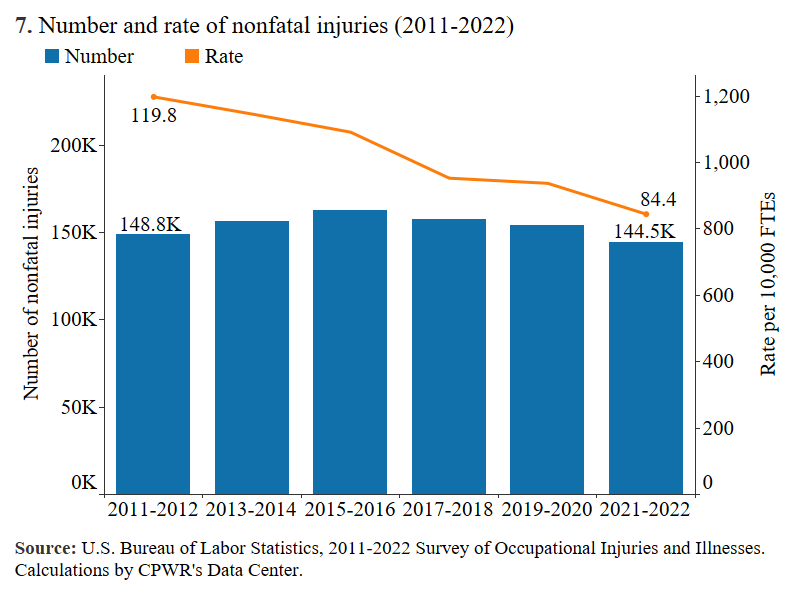 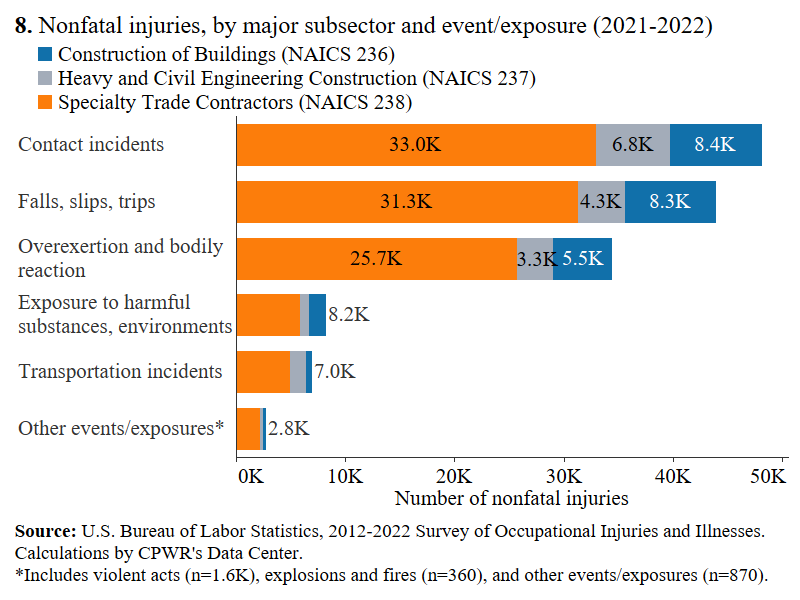 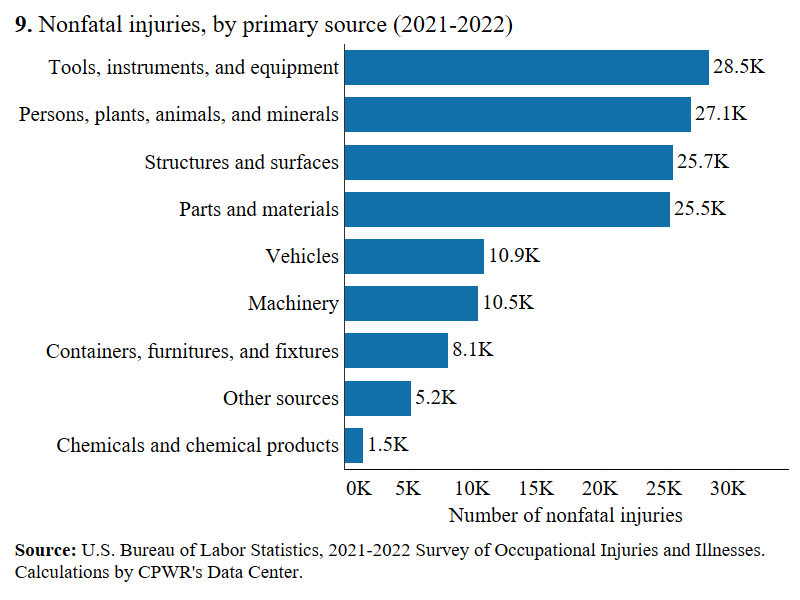 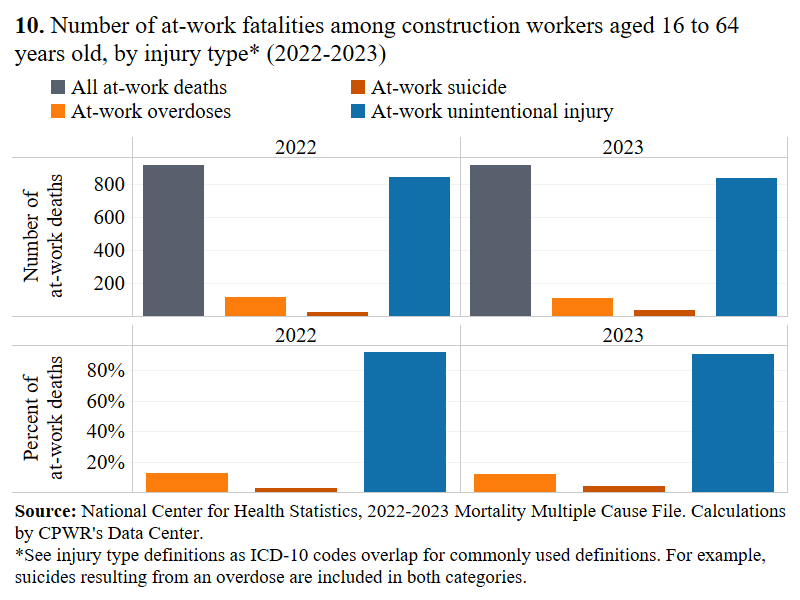 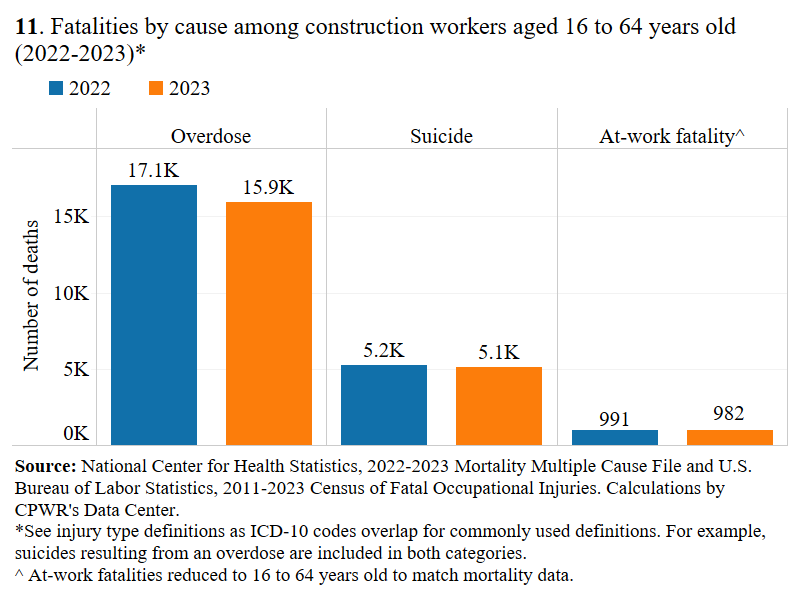 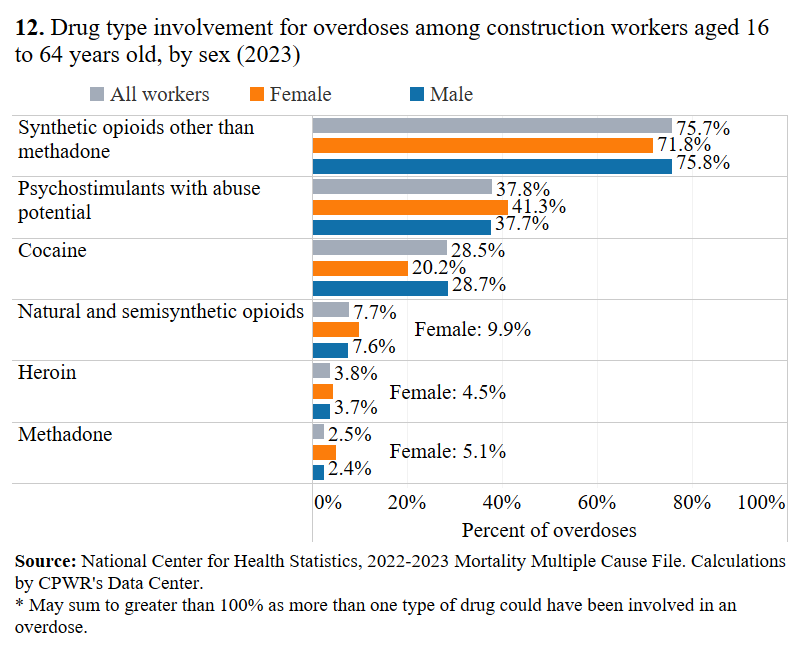